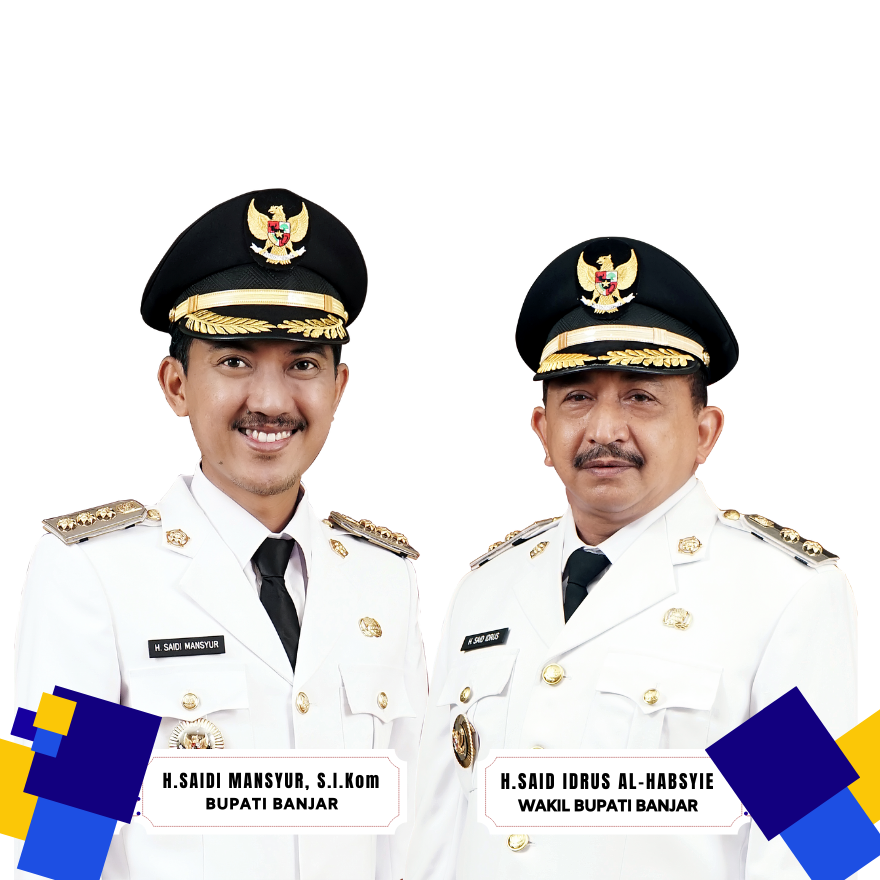 LAPORAN REALISASI ANGGARAN SKPD KABUPATEN BANJAR
 TAHUN ANGGARAN 2023
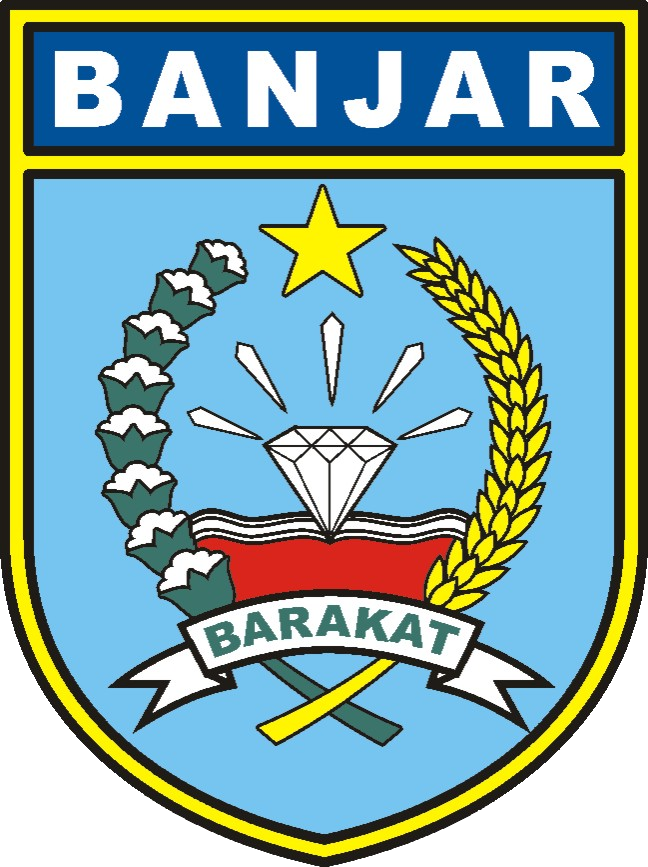 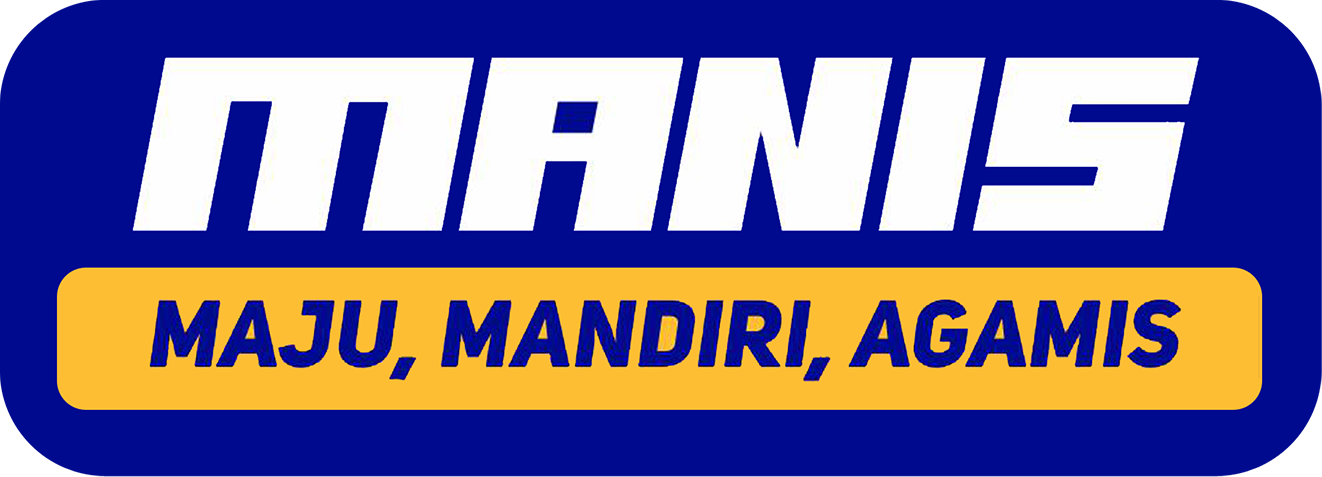 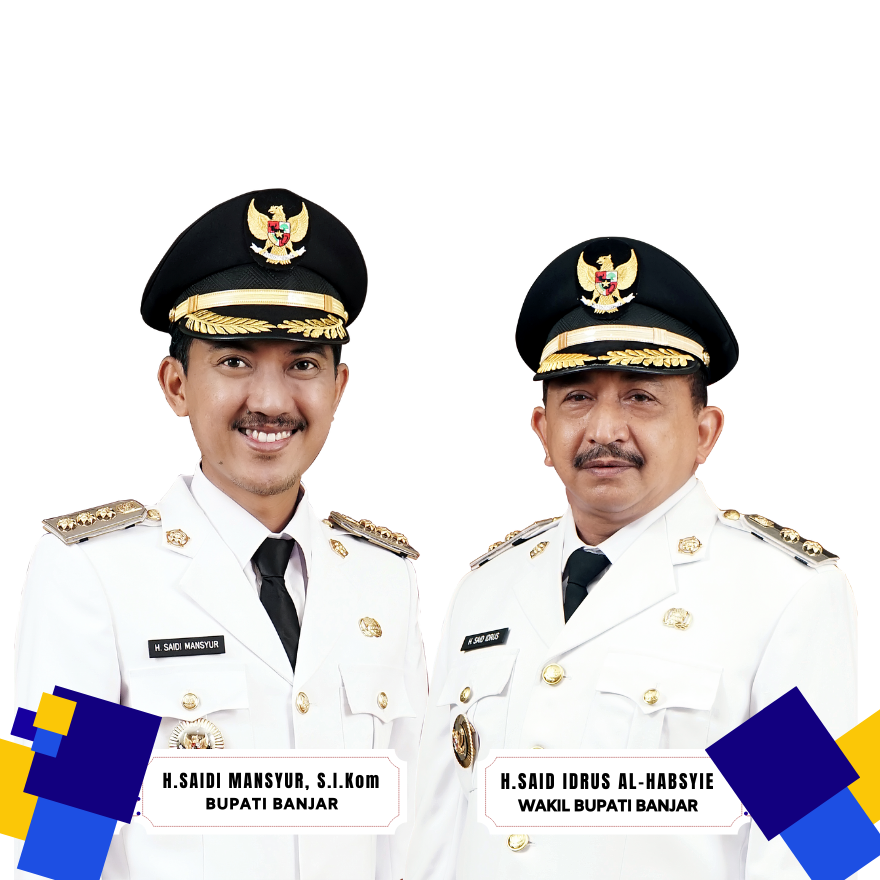 LAPORAN REALISASI ANGGARAN SKPD KABUPATEN BANJAR
 TAHUN ANGGARAN 2023
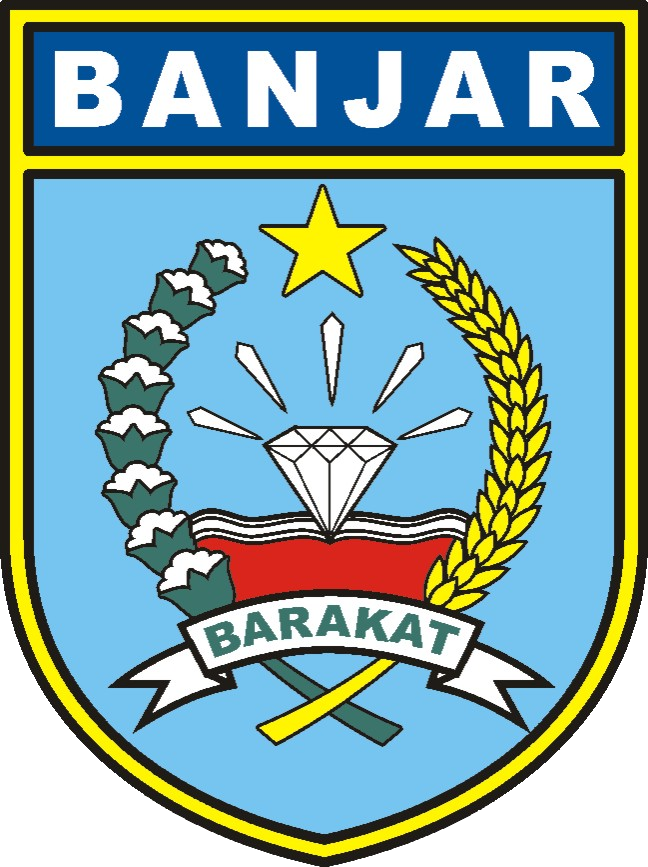 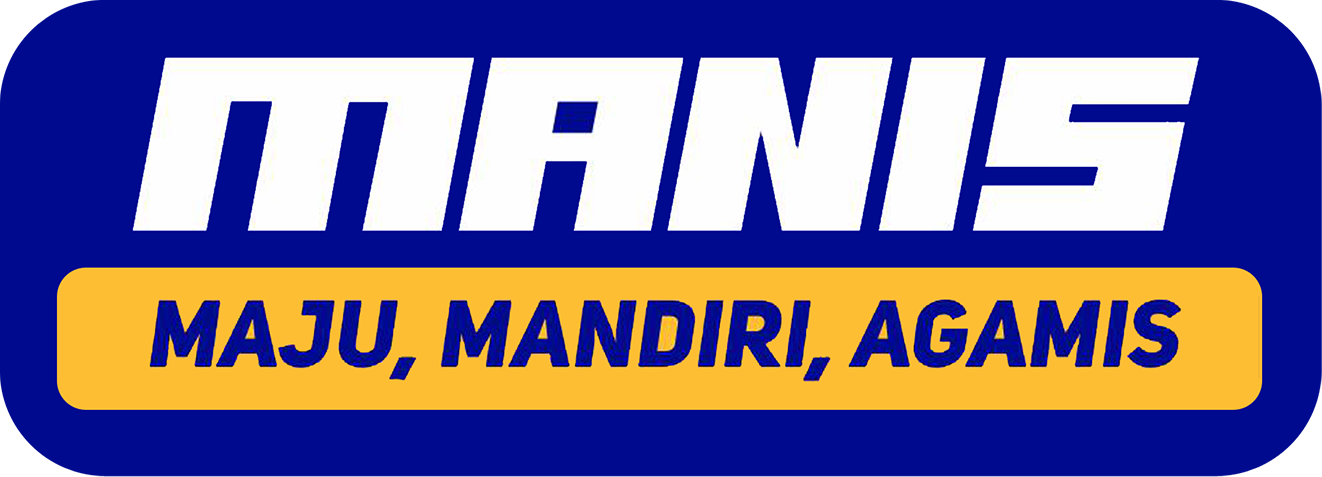 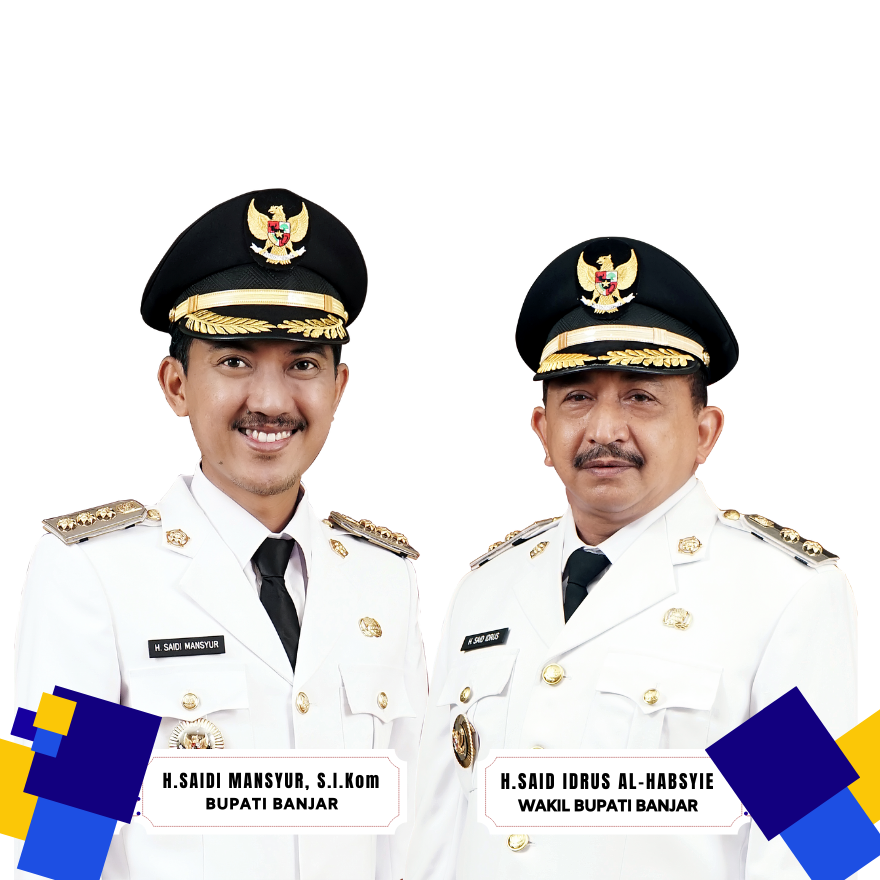 LAPORAN REALISASI ANGGARAN SKPD KABUPATEN BANJAR 
TAHUN ANGGARAN 2023
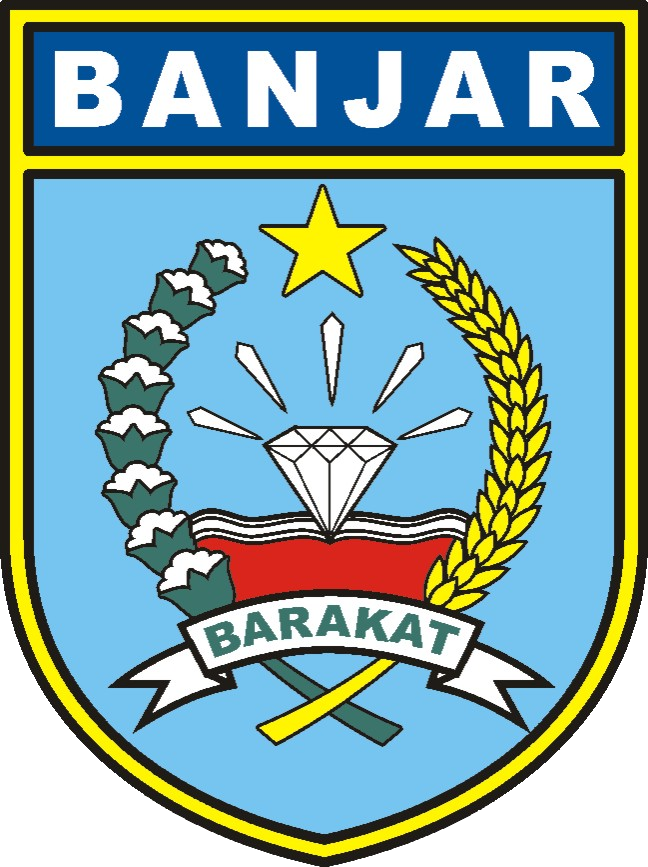 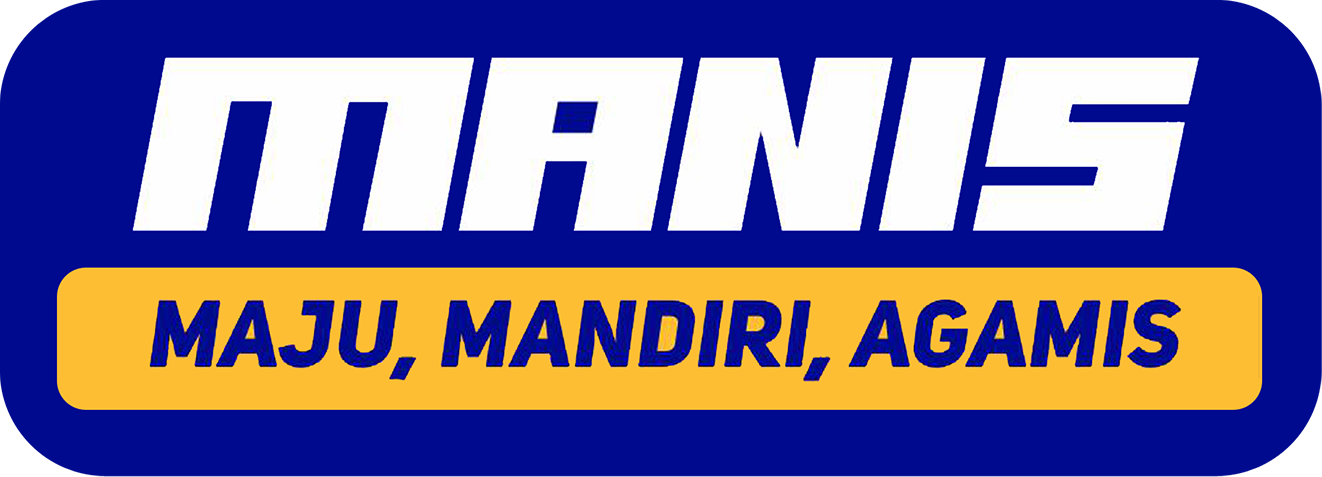